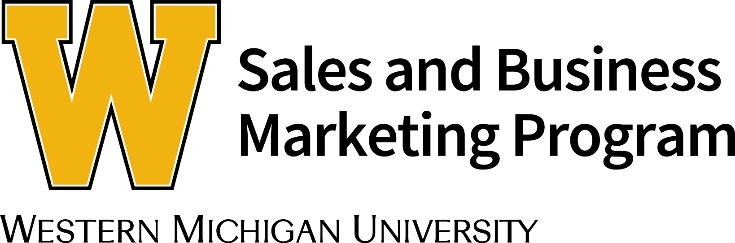 The Selling Fundamentals SeriesGaining Understanding
Module #5
The Sales Faculty
Western Michigan University
Purposeful Questioning
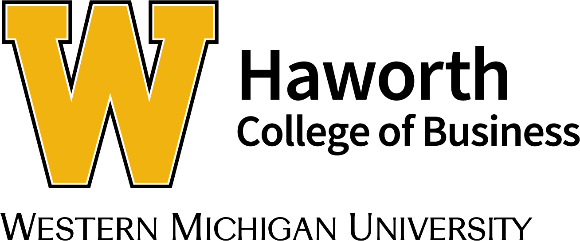 The goal is NOT questioning – the goal is MUTUAL UNDERSTANDING

But the tools are…
Structure to the Questioning Approach
Toolbox of Good Questions
Active Listening Skills
©  2018 The Sales Faculty @ Western Michigan University
Achieving Understanding: Big Picture!
UNDERSTANDING is the Goal!
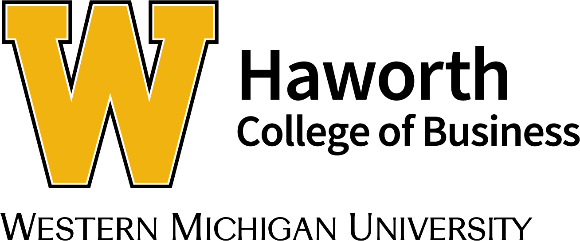 Don’t confuse the goal (UNDERSTANDING) with the tools
The TOOLS are structure, questioning, listening & facilitation
CONNECT with firm’s capabilities
(but don’t jump into this too quick!)
DISCOVER a…. Challenge
Need
Problem
Gain a full UNDERSTANDING of that challenge / need / problem
Structure - Questions – Listening - Facilitation
©  2018 The Sales Faculty @ Western Michigan University
Achieving Understanding: Great Structure
The PQ Worksheet 
Start with a structure so you know what areas of understanding you should be seeking
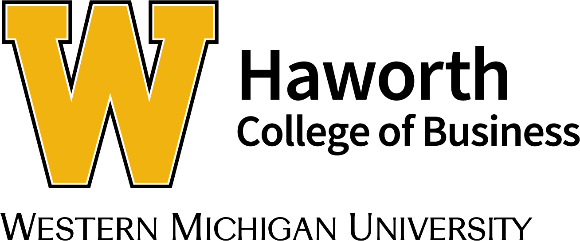 CORE NEED: Ultimate reason they are potentially buying. Never talk small picture without understanding the buyer’s big picture!  This almost always requires digging deeper!
CRITERIA ISSUES
DEAL LOGISTICS
What, where, when, how?
Product Criteria: What expectations exist related to what product can / should do?
What problems should the product solve? What solutions have they used in past? What does a great solution look like to this buyer?

Service/Relationship Criteria:
How does this customer define great service?
What do they need / want from you, and from your company? Any past experiences that influence current decision?

Price / Cost Criteria:
Do they have a budget? What tradeoffs would they make to fit budget?
DECISION LOGISTICS
Who? What Process? Timeline?
COMPETITORS
Who else in game? Do nothing?
OBSTACLES 
Any BIG issues up front?
©  2018 The Sales Faculty @ Western Michigan University
Achieving Understanding: Great Structure
Why Use a PQ Worksheet?
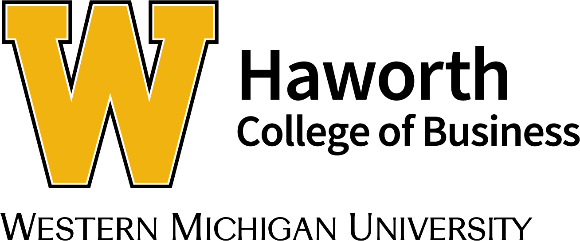 Stay Organized
By pre-planning your approach you increase your level of adaptability, while being productive
Note Taking (and note storage)
Pre-organized notes structure allows you to efficiently and effectively take notes
Summary Tool
If Understanding is your goal, verify that understanding before moving past Needs ID
Use Highlighter Approach to maximize this.
©  2018 The Sales Faculty @ Western Michigan University
Achieving Understanding: Great Questions
QUESTIONS: The Continuum of Receptive through Directive
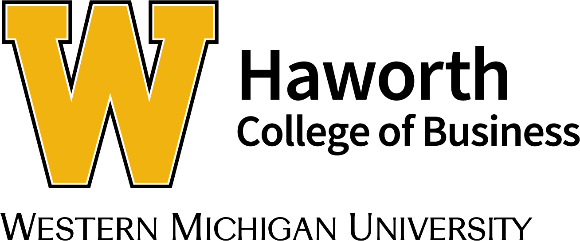 “Small Box”
FULL DIRECTIVE

Point the discussion to a specific problem to see if the buyer has this problem

“For the business meeting will the participants being using laptops and thus need wifi and power?”
“Big Box”
FULL RECEPTIVE

Focus on big picture goals or challenges, and uses responses to narrow down conversation

“Wave a magic wand and tell me about your perfect meeting?”
“Middle Box”
HYBRID

Directed to an issue or category of problems, but use receptive style questioning.

“For the group’s  accommodations, what are your thoughts and preferences?”
©  2018 The Sales Faculty @ Western Michigan University
Achieving Understanding: Great Questions
Questions Require Digging
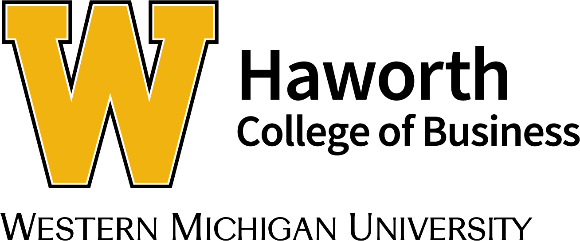 Keep Digging
Based on answers to questions – identify opportunities to UNDERSTAND and pursue with further questioning
Digging requires patience and focus. In “digging mode” the next question is determined by the buyer’s answers to the previous questions. 

Failure to dig leads to SELLING BLIND / OVER PRESENTING
We have to insert our assumptions into the gaps we left, and often our assumptions are wrong. We jump into our presentation when we really don’t understand the buyer & often present elements that are not actually relevant to the buyer.
©  2018 The Sales Faculty @ Western Michigan University
Achieving Understanding: Great Questions
The Toolbox of Questions
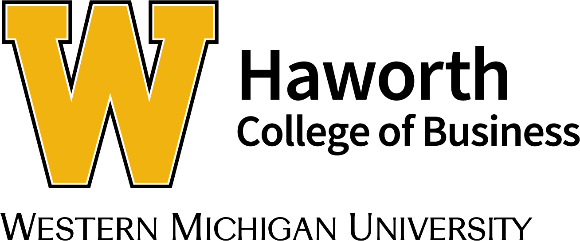 CLOSED:  Ask for or confirm specific info

CONFIRMING
Used constantly to verify understanding
PRIORITY
Get buyer to rank issues for you
PERMISSION
Polite way to move to a new topic (often actually used as a direction tool)
OPEN: Ask the buyer to tell their story

MAGIC WAND
Goofy – but it works
BEST/LEAST
Good if they have an existing solution they are focused on.
CATCH-ALL
Verify that there are not still uncovered issues
©  2018 The Sales Faculty @ Western Michigan University
Achieving Understanding: Great Listening
Active Listening Technique 1-2
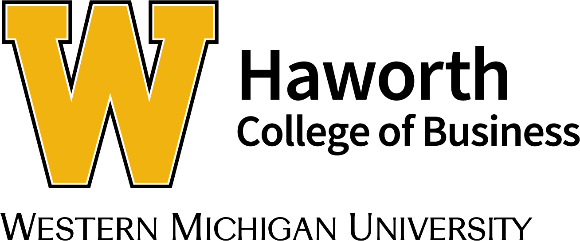 The application of FACILITATION to the process of listening.
Rephrase - Feed Back – Summarize
Note taking is part of this process

The application of FOCUS to the process of listening
Focusing on the moment and keeping concentration strong
©  2018 The Sales Faculty @ Western Michigan University
Achieving Understanding: Great Listening
Good Listening TechniqueSILENCE IS GOLDEN
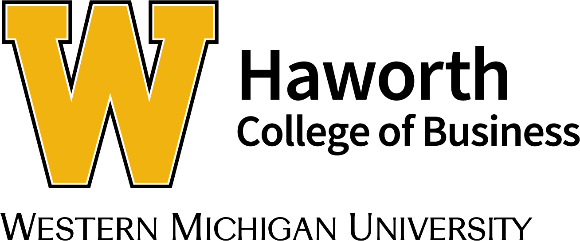 Why ask a good question, if you are too impatient to wait for a good answer?
Practice saying nothing until you get an answer
STOP: “Like I was Saying……”  or    “Well, Because…..”
We talk too much to……
The Buyer
We don’t dig deep enough, or we re-ask questions, or we just move on after a short moment of silence.  All cut listening short.
(Discipline is the cure!)
Ourselves
We hear something and it triggers an internal conversation that drowns out what the customer is saying.
(Notes are cure!)
©  2018 The Sales Faculty @ Western Michigan University
Achieving Understanding: Great Listening
Good Listening TechniqueTAKE NOTES
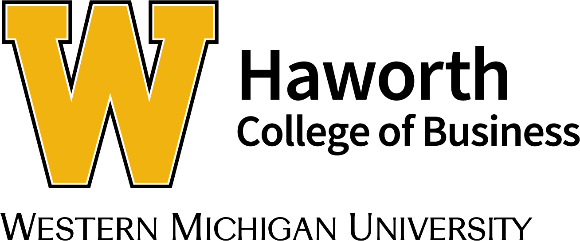 You are not listening if you are not taking notes
Focus on efficiency: KEY WORD NOTES
Circle or Highlight the most important Issues
Dealing with Multiple Facets to An Issue
Immediately write “1, 2,3….” and then ask what each are.  Get them all identified, then go back & dig each of them.
Returning to an Issue 
Immediately write a quick key word & “mark it” then when current conversation is complete, return to that issue.
©  2018 The Sales Faculty @ Western Michigan University
Final Thoughts
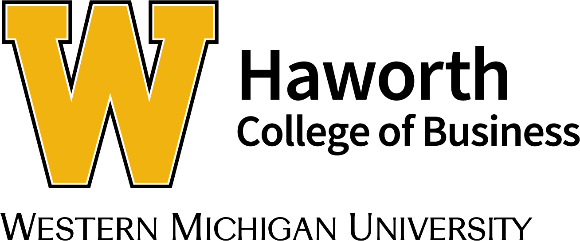 Be prepared & organized, ask questions, listen, and facilitate to ACHIEVE UNDERSTANDING
Never to manipulate
Understanding makes presenting relevant and persuasive arguments significantly easier
Practice – Practice – Practice
©  2018 The Sales Faculty @ Western Michigan University